Demonstration of TSD Data Extraction and Processing Tool
Webinar Series
Transportation Pooled Fund-5(385): Pavement Structural Evaluation with Traffic Speed Deflection Devices (TSDDs)

Senthil Thyagarajan
Transportation Engineer
Maintenance Division
TxDOT
Outline
Deflection file and fields of interest
Computed Indices 
Required Inputs
Workbook Outline
Pre-analysis
Procedure
Layer Thickness
Backcalculation
Workbook customization for additional calculation
Information used from Deflection Output File
Deflection basin (from Greenwood Engineering or ARRB algorithm)
Dynamic and static load (used in normalization and backcalculation)
Surface Temperature (temperature correction of SCI and SNeff)
GPS co-ordinate (matching layer thickness, locating previous day average temperature, latitude used as a surrogate for binder stiffness in temperature correction)
Test day and time (used in Bells Equation for SCI temperature correction to compute mid depth temperature)
Deflection Indices – Quick Interpretation
AC Layer
Surface Curvature Index, SCI/SCI12 = D0-D12  (or) SCI8 = D0-D8
Base Layer
Base Curvature Index, BCI = D12-D24
Subgrade
SCI_Subgrade = D36-D60
D60 or deflection farther can be used to compute subgrade modulus (AASHTO 1993)
Deflection Slope Index, DSI = D12-D36
Temperature Corrected, SCI12
where 
λ = Temperature adjustment factor
SCITSD = SCI computed from TSD and normalized to standard load
SCIRef = Adjusted SCITSD at reference temperature 
TRef = Reference temperature, °C
T= Mid-depth AC layer temperature at time of measurement, °C
	(computed using Bells equation  code available in
 	https://www.fhwa.dot.gov/publications/research/infrastructure/pavements/ltpp/98085/tempred.cfm)
hAC= Asphalt Concrete layer thickness, mm
Φ = Latitude of measurement location (within 30 to 50 degrees) as a surrogate for asphalt stiffness
Required Additional Inputs:
Previous day average temperature to find mid-depth temperature using Bells Equation and surface temperature (https://gis.ncdc.noaa.gov/maps/ncei/summaries/daily) 
AC layer thickness
From Nasimifar, M., Chaudhari, S., Thyagarajan, S., & Sivaneswaran, N.  (2018) Temperature adjustment of Surface Curvature Index from Traffic Speed Deflectometer measurements, International Journal of Pavement Engineering, DOI: 10.1080/10298436.2018.1546858
Effective Structural Number (Rhode Equation)
Required Additional Inputs:
Total pavement thickness, HP above subgrade
Temperature correction for D0 to 68F
from Nasimifar, M., Thyagarajan, S., Chaudhari, S., & Sivaneswaran, N. (2019). Pavement Structural Capacity from Traffic Speed Deflectometer for Network Level Pavement Management System Application. Transportation Research Record, 2673(2), 456–465. https://doi.org/10.1177/0361198118825122
Temperature Adjustment Factor for D0
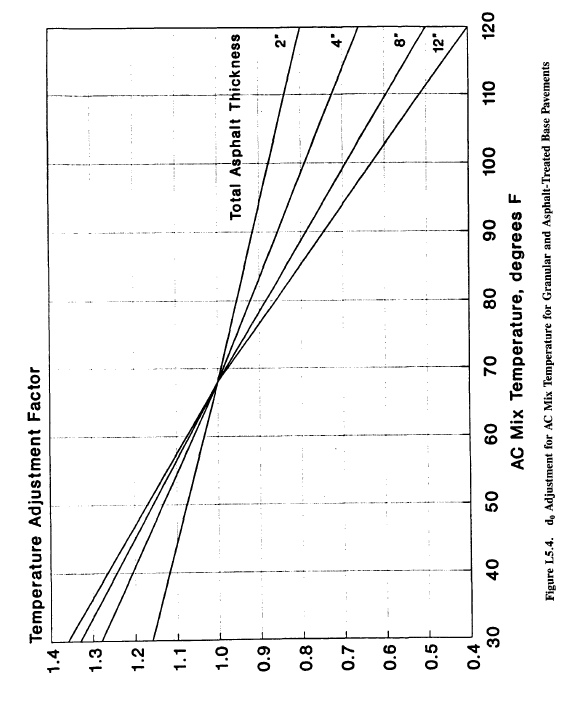 From AASHTO 1993, 
Reference temperature 68oF
Curves converted to equation
TxDOT Structural Condition Index
SNeff from recalibrated Rhode’s equation
SNReq based on 
estimated 20-year Equivalent Single Axle Loads (ESALs) for the route, and
subgrade modulus (MR)
Subgrade Modulus computed from D72 using AASHTO 1993
Required Additional Inputs:
Estimation of 
20-year ESALs
Mr
SNreq
Workbook Outline
‘Input’ – main worksheet that contain the command button to extract and analyze data. Also contains input default values.
Make changes as required.
‘OutputFormat’ – contains outline of the calculations. The code will copy the content of this worksheet to the imported deflection worksheet. 
Changes are required only if additional indices/parameters are appended 
‘Defl_File_Format’ – Contains the location reference for the required data in the TSD deflection file. 
Update the column location if the TSD deflection file format changes.
‘LEA’ – contains backcalculation worksheet. 
Changes are not required.
Pre-analysis Check
Before extracting data,
Verify the deflection worksheet is the first worksheet.
Verify the data format and make any required changes to the “Defl_File_Format” worksheet. 
Verify if the column numbers next to each column in ‘Defl_file_format’ worksheet match the column location for the key variables in the deflection file.
Extract previous day average temperature for the test route from https://gis.ncdc.noaa.gov/maps/ncei/summaries/daily.  
The DLL file ‘EVERSERS.dll’ required for backcalculation should be placed in c:\Temp\EVERSERS.dll
Backcalculation – Locating Eversers.dll file
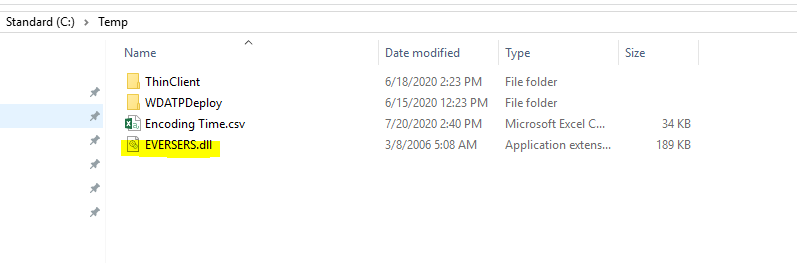 Default Location
Custom Location
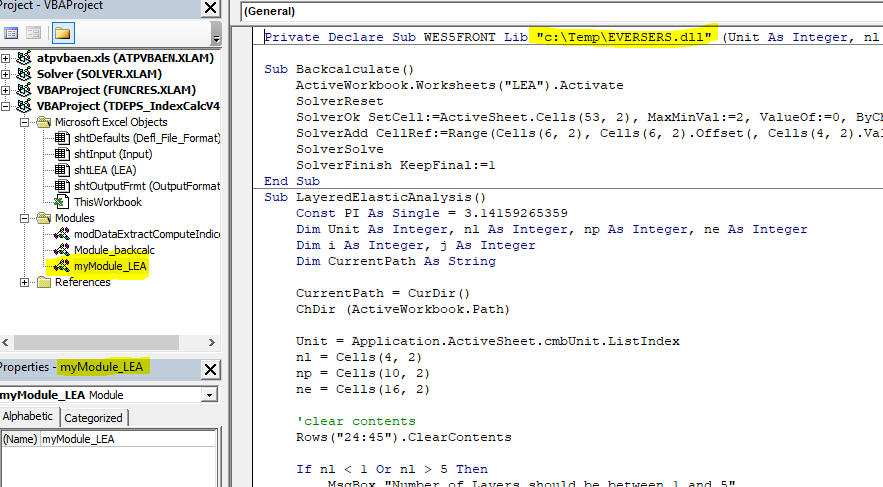 Input Worksheet
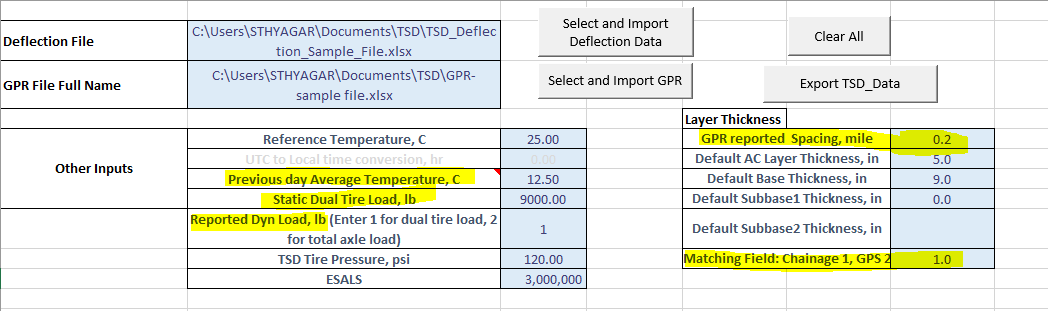 GPR reported spacing: If the deflection chainage and closest layer thickness chainage are farther than this GPR reported spacing, the current/default thickness value will be retained.
Extracting previous day average temperature
Used in SCI temperature correction (Nasimifar et al. 2018)
Go to the website https://gis.ncdc.noaa.gov/maps/ncei/summaries/daily  
Enter GPS coordinate, previous day (date) of testing and press update map
Obtain the previous day average temperature from the station closer to the testing route
Defl_File_Format Worksheet
Sample TSD Deflection Worksheet
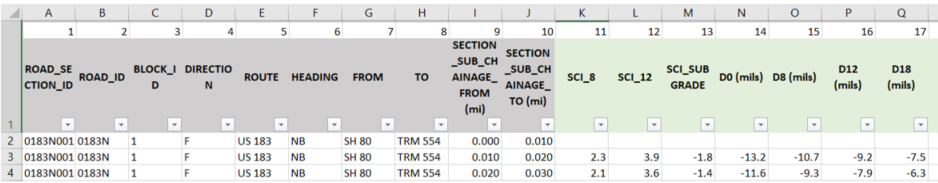 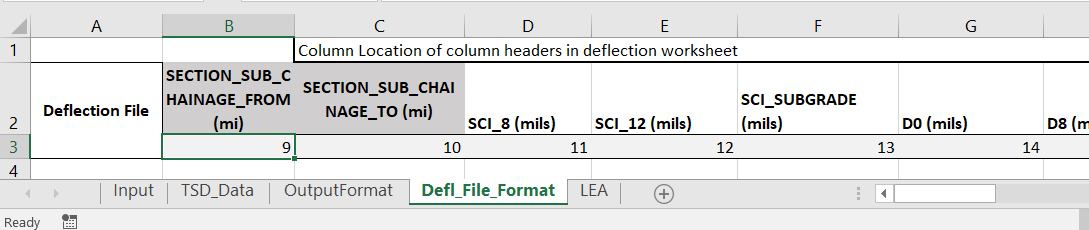 Flexibilities
Expanding default index calculations: User can expand default indices in “outputFormat” worksheet with extra columns to do additional calculations.
This serves as a default format on subsequent data extraction
Procedure
Verify and update the input values in the ‘input’ worksheets. 
Use ‘Select and Import Deflection Data’ command button to Select the deflection file.  
The code will copy all the worksheets from the selected file to this workbook.  
The first worksheet will the renamed “TSD_Data” and second worksheet will be renamed “Data_Dictionary".  
All calculations will be done only in the “TSD_Data” worksheet. The tool computes the indices with default values entered the “input” worksheet when required.  
The tool post the relevant computation formula in the worksheet. Thus the user has the option (if preferred) of changing the layer thicknesses and previous day average temperature for each/subgroup of record after data extraction and index computation.
Layer Thickness
The tool uses the default layer thickness (entered in “input” worksheet).  
Use ‘select and import GPR’ to import layer thickness from separate workbook
thickness data can be either at the interval of the reported deflections or in flexible intervals
code will find matching chainage or GPS co-ordinates within distance provided in ‘GPR reported spacing’
Layer thickness can also be entered manually
Backcalculation
WesLEA layered elastic solution
Optimization uses Excel’s Generalized Reduced Gradient (GRG) non-linear method
Backcalculation
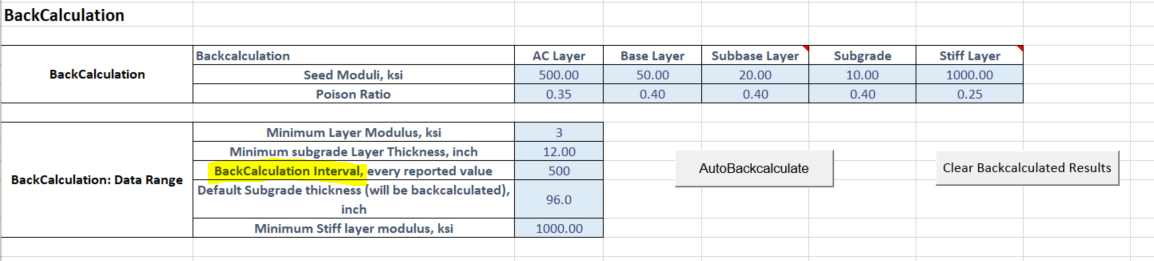 Last two layers are assumed as 
both subgrade or 
subgrade and stiff layer.
If subbase thickness is provided, the tool combines subbases in to one layer
Thanks Questions
Senthilmurugan.Thyagarajan@txdot.gov
Critical Strain
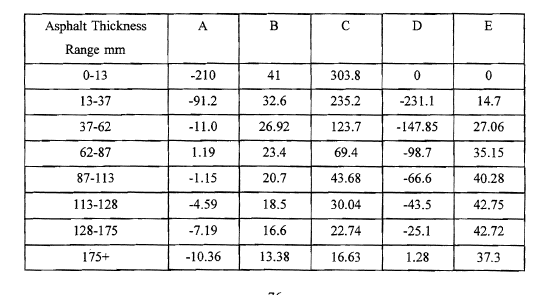 Remaining Life Estimates
Asphalt Institute equation 
Texas Transportation Institute




NR is number of 18 kip ESAL's to induce a 12 mm rut,
NC is number of 18 kip ESAL' s to induce cracking in 30% of the wheel paths,
SM is stiffness of asphalt in month of analysis, computed from monthly asphalt temperatures, and
ACP is thickness of asphalt layer in inches.
Incorporating a Structural Strength Index into the Texas Pavement Evaluation (Scullion, April 1988). TTI
FWD based Index Thresholds